CSE 121 – Lesson 5
Kai Daniels
Summer 2023
Music: 🌸k-pop girlies playlist🌸
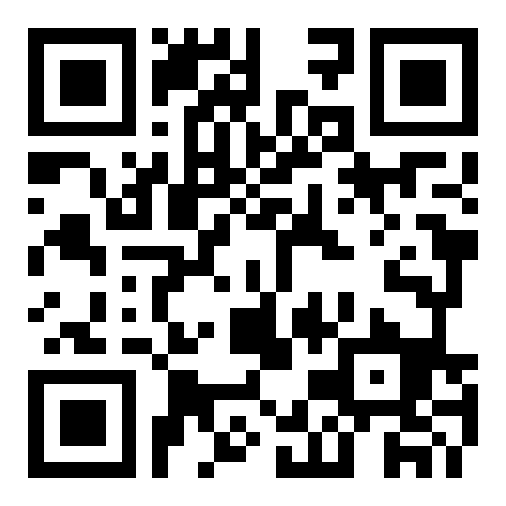 sli.do #cse121
Announcements, Reminders
Creative Assignment 1 released Wednesday
Due Tuesday, July 11th 11:59 PM
Resubmission Cycle 1 was released yesterday, due next Thursday 11:59 PM
Quiz 0 [Take-home quiz]: Monday, July 10th

Will be open 12:01 AM – 11:59 PM
Open note, open internet, no AI assistants, light collaboration
2
Last Time
Nested for loops
Syntax & conventions: (i,	j,	k)
Applications
Random
nextInt(int	max): returns random int value [0, max)
i.e. between 0 and max-1
3
(PCM) Methods
Writing our own methods allow us to define our own  statements / commands in Java!
Naming conventions for methods are the same as variables: camelCased


public	static	void	myMethod()	{
/***
Your	code	here
**/
}
4
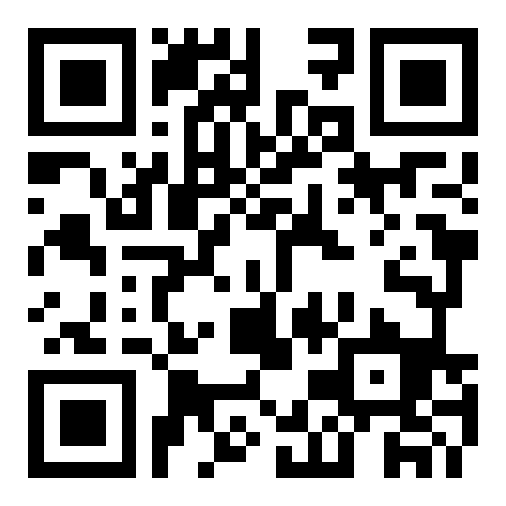 What is the output of this program?
A.	C.
B.
D.
5
[Speaker Notes: D is correct]
Scope
The part of a program where a variable exists.
From its declaration to the end of the {	} braces
Ex: a variable declared in a for loop only exists in that loop
Ex: a variable declared in a method exists only in that method
public	static	void	example()	{  System.out.println("hello");  int		x	=	3;
for	(int	i	=	1;	i	<=	10;	i++)	{
System.out.println(x);
}
x's scope
i's scope
}
6
Class Constants
A fixed value visible to the whole program (the entire class).
Value can be set only at declaration; cannot be reassigned  (so the value is constant)
public	static	final	type	NAME_OF_CONSTANT	=	expression;
8
(PCM) Parameters
A value passed to a method by its caller
public static void myMethod(int num) {
   System.out.print(num + " is the best!");
   ...
}

Calling a method with a parameter…
myMethod(42);
8
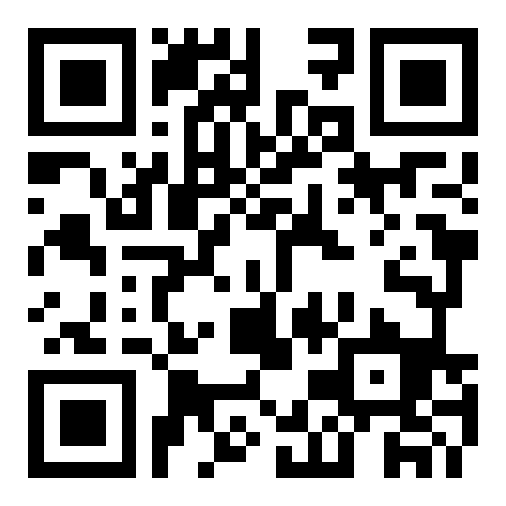 What will be the last line of output after this code has executed?
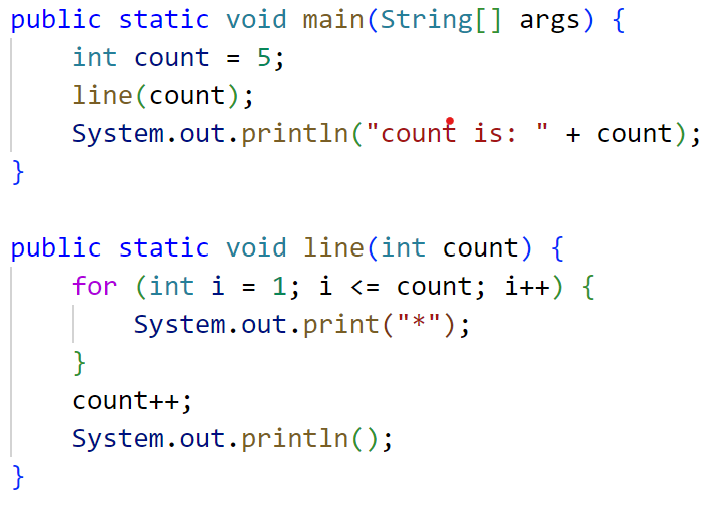 A. count is: 5

B. count is: 6

C. count is: 1

D. I'm lost
9
[Speaker Notes: A is correct]
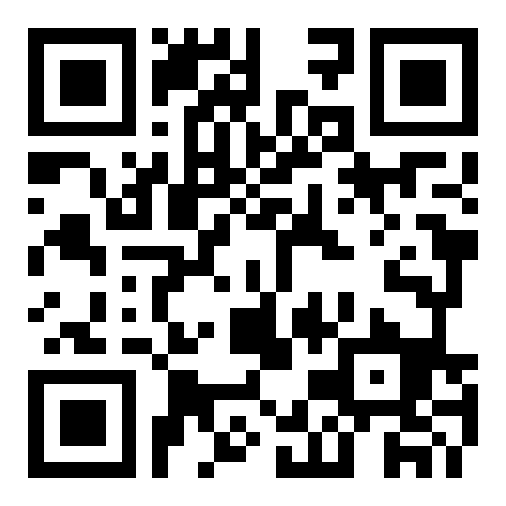 What is the output of this program?
A. 2 and 4  9 and 3

B. 5 and -7  5 and -7

C. 9 and -3 
  5 and -7

D. I'm lost
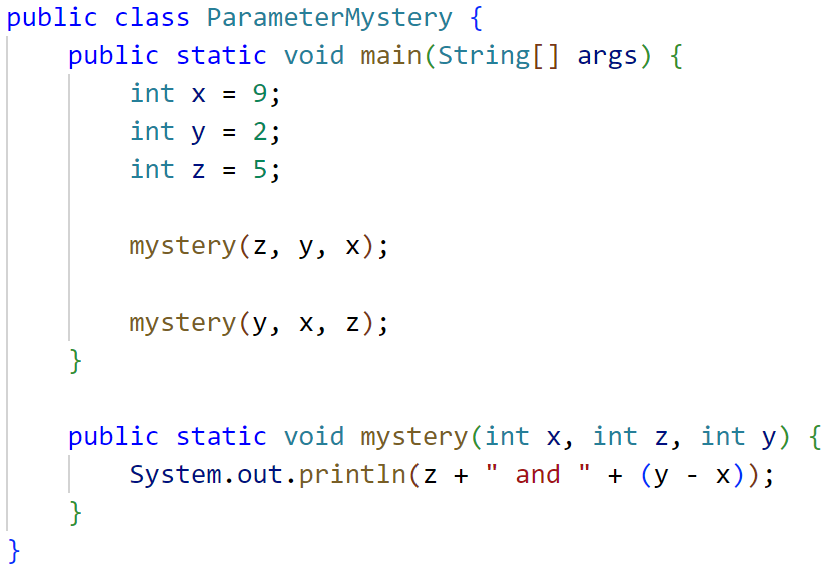 10
[Speaker Notes: A is correct]